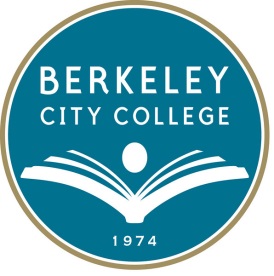 Basic Skills Initiative
Education Committee 
23 OCTOBER 2014
Teaching and Learning Center
Highlights: BSI Report and Plan Format
BSI Report Format and Questions to Answer:
Narrative Questions
How is your college progressing about institutionalizing your basic skills funded programs and projects? What are the obstacles to doing so? 
How are you scaling up successful projects and programs?
How does your basic skills fund support the goals of SSSP plans and Student Equity plans?
Data Review Questions 
Was your college’s basic skills program more successful in 2011-2013 than it was in 2009-2011? 
Budget Allocation, Plan, and Outcome Questions 
What has the college done to meet the BSI goals, and at what cost?
What will the college do to meet the BSI goals and how much will it cost?
[Speaker Notes: CCCCCO example of Budget Allocation, Plan, and Outcome Questions on next slide]
CCCCCO EXAMPLE GOALS and ACTION PLAN ACTIVITIES
[4a] Long-Term Goals (5 yrs.) for ESL/Basic Skills
[4b] 2014-2015 ESL/Basic Skills Action Plan
[Speaker Notes: Here CCCCO’s example of a colleges goals and action plan activities, including responsible persons/departments, measurable outcomes, and allocations.]
BCC BSI Narrative Highlights: Institutionalization Efforts
Successful and In-Progress Institutionalization of Basic Skills Innovation
[Speaker Notes: Obstacles: How to institutionalize English and ESL Supplemental instruction as well as Classified Professional Development?]
BCC BSI Narrative Highlights: Scaling Success
Learning Communities: Labs of Innovation &  means to Scale!
[Speaker Notes: BCC has successfully scaled basic skills funded programs and projects across the college, particularly via our Learning Communities, an integration of student services and instruction to provide success for students facing multiple barriers. Perhaps the best examples include those of the basic skill student serving PERSIST Learning Community. Basic Skills Initiative funded best practices which have now been scaled to a larger number of students with via the accelerated English curriculum, First Year Experience, and SSSP include:]
BCC BSI Narrative Highlights: Integration
Integration with SSSP and Equity via BCC’s Educational Master Plan
[Speaker Notes: Exciting, exciting potential for integration!]
Was your college’s basic skills program more successful in 2011-2013 than it was in
BCC BSI Narrative Highlights: Data Review
How can these BSI successes inform our equity and SSSP planning? Disaggregated data needed ASAP!
[Speaker Notes: We EAGERLY await equity team’s disaggregation of BSI student success by race, gender, FT/PT, SES, etc….]
Current Year Allocation
Based on enrollment in basic skills and ESL courses and transfer of basic skills students from high school
BCC receives the minimum $90,000 annually
Prior Year Allocations and Expenditures
Allocations previously carried over, or “rolled” for three years
Rolls permits flexibility and provides for fiscal resiliency for the most vulnerable students
As of last year, BSI now only rolls for two years
In this draft, BCC is reporting on:
3rd Year Prior (11-12) expenditures
2nd Year Prior (12-13) expenditures and roll 
1st Year Prior (13-14) expenditures and roll
Current Year (14-15) expenditure plan
BSI Funding Structure
Example and Explanation One: 13-14 Roll














In 13-14, BCC used ~$21K of $90K on supplemental instruction and ~$1ooo for coordination.
14-15 plan is to distribute remaining across Counseling, Supplemental Instruction, Library Resources, Coordination, and PD.
BSI Funding Structure
Prior Year Funding Expenditures and Roll
[Speaker Notes: Key Notes: Prior year funding was reserved for coordination and admin support. Excitedly, BCC secured ½ million in Career Pathways Trust resources which increased resources for other interventions. Additionally, 12-13 funding will also be available for ESL Assessment and Orientation now, but SSSP will cover next year!]
Example and Explanation Two:  [4b] 2014-2015 ESL/Basic Skills Action Plan (expires June 2017)
BSI Funding Structure
Current Year Funding Plan
[Speaker Notes: This funding expires in June 2017 and will be likely expended beginning summer and fall 2015. Note increase in BSI Counselor and Outreach Specialist (Christina Taing) as this is no longer also funded by Title III and TAA. Monitoring and Reporting increases as well as Director of Special Projects funding from Title III and TAA have ended.]
3 Year BSI Fund Summary
BSI Funding Structure
3 year totals  summary
[Speaker Notes: Key notes: ESL A&O does NOT end, but transitions to SSSP, Counseling and Coordination increase b/c Title III and TAA end. PD for faculty AND staff]
However…feedback needed!
Please split into equal review groups representing the past and current BSI resources provided to students at their:
Connection to BCC
Entry to BCC
Progress at BCC
Transfer and Completion at BCC 
As a group, review the draft report and plan to ensure BSI resources have been, and will be harnessed and braided to:
Meet our BSI goal promises at EACH point our students, and potential students, travel at BCC 
Document on your copy, AND, if time permits share out, your feedback and recommendations
BSI Draft Report and Plan Review
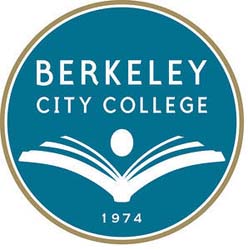 [Speaker Notes: Key documents include: BSI goals (page 12), 3 year BSI funding summary handout, and report and plan]
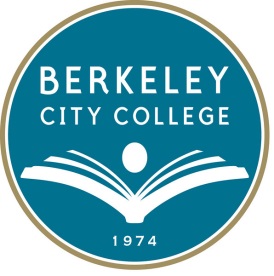 Basic Skills Initiative
Additional OPPORTUNITIES for FEEDBACK: 

Roundtable, EQUITY, Senate, email

THANK YOU!